TECHNOLOGIE PRO MAS (CLLD)
Způsobilé výdaje

Dlouhodobý hmotný majetek 
výrobní stroje, manipulační systémy, měřící   a testovací stanice, ICT systémy, vybavení prodejny 24/7 
např. stroje s automatizací, oční laser, pila na krácení železa, automatická prádelna, fitness centrum aj.

Dlouhodobý nehmotný majetek
např. software, webové stránky aj
Výdaje na předplacený SW lze čerpat pouze po dobu realizace. 

Služby
předplatné cloudových služeb po dobu realizace

Nepřímé náklady
7% z přímých způsobilých výdajů
např. publicita, mzdy projektových pracovníků, odpisy, bankovní poplatky, marketing, propagace
Podporované aktivity:
pořízení nových technologických zařízení a vybavení vč. potřebné infrastruktury

pořízení výrobních strojů a zařízení, které zvýší technologickou úroveň MSP a jejich konkurenceschopnost

také zvýší digitalizaci a automatizaci výroby a zefektivní poskytování služeb nebo vytvoří podmínky pro jejich zavedení
TECHNOLOGIE PRO MAS (CLLD)
NEpodporované aktivity:
stavební práce
prostá obnova majetku
pořízení kolových a pásových vozidel a kolových a pásových strojů včetně příslušenství
pořízení kancelářského nábytku a vybavení, regálů
pořízení repasovaných strojů a zařízení
testovací pracoviště, 3D tiskárny
Příklady přijatelných záměrů
Robotizace – fyzický úkon člověka, který neslouží přímo k výrobě, bude nahrazen fyzickým úkonem stroje (např. pohyby výrobků, obrobků nebo materiálů, výměna nástrojů, regulace ventilů potrubí plynů či kapalin atp.) 


Automatizace – úsudek člověka bude nahrazen úsudkem SW (např. spuštění, zastavení či přerušení operace, kalkulace ceny zakázky dle času a/nebo materiálu, výpočet mzdy na základě odpracovaného času, detekce chyby/zmetku, vyhodnocení fyzikálních veličin atp.) 


Digitalizace – výrobek bude vyvíjen v CAD/CAM, skladové hospodářství a zásoby budou systémově evidovány, EDI, bude implementován podnikový informační systém (např. ERP, MES, APS, WMS apod.)
Příklady přijatelných záměrů
Komunikační infrastruktura – budou instalována zařízení určená k přenosu dat (např. kabeláž, servery, komunikační převodníky mezi technologiemi a systémy, modemy, routery atp.)

Identifikační infrastruktura – budou implementovány prvky sloužící k identifikaci strojů, nástrojů, výrobků, materiálu či pracovníků (např. čárové/QR kódy, RFID, CCID, čtečky, tablety atp.) 

Výpočetní technika – budou pořízena zařízení potřebná k nezávadnému provozu a implementaci SW, která jsou součástí projektu (PC, pokladny, zařízení pro synchronizaci a samočinné počítače). Nejedná se o prostou obnovu majetku, pakliže je současné vybavení dostatečné pro provoz pořizovaných SW.
Příklady přijatelných záměrů
Služby musí pro společnost přinášet nové funkcionality, nesmí se jednat o pouhou technologickou obměnu.

Ke každé položce dlouhodobého nehmotného majetku žadatel uvede, s jakou vnitropodnikovou činností souvisí, a které technologie jsou jejím prostřednictvím integrovány. 

Podmínka integrace technologií nebude splněna, pokud bude za vnitropodnikový systém vydáván řídicí systém jedné konkrétní technologie.

Jakmile se pořizují výrobní technologie – je nezbytné, aby byly vybaveny robotickou manipulací – nutno naprosto konkrétně uvést a vysvětlit. (Není-li výrobní technologie vybavena robotickou manipulací, nejde o ZV). 

Ke každé položce cloudových služeb žadatel uvede, jaká je jejich souvislost s podporovanými aktivitami projektu.

 
Je potřeba projekt jasně a srozumitelně provázat s danou podporovanou aktivitou a toto provázání jasně vyargumentovat.
Příklady podnikatelských záměrů
Pořízení nových technologií, které umožní zubní ordinaci roboticky vyrábět zubní náhrady. Pomocí sestavy přístrojů a softwaru budeme schopni digitálně zaznamenat vztahy v dutině ústní u pacienta, navrhnout a realizovat náhradu zubu. Zubní náhrada bude vyráběna CAD/CAM technologií. Digitální otisky budou evidovány v cloudovém prostředí, které bude dostupné i ze stávajícího ordinačního systému X Dent. Cloud bude sloužit jako úložiště pro všechny spolupracující lékaře, kteří budou potřebovat vyhotovit zubní náhradu. Na Cloud budou nahrávat digitální scan úst pacienta.

CNC obráběcí centrum vč. integrace s nadřazeným podnikovým integračním systémem – automatizované posílání výrobních příkazů a operací, včetně pokynů k volbě správného nástroje ze zásobníku nástrojů, evidence dokončených výrobních operací, reporting. Stroj bude obsahovat kartu síťového rozhraní pro přenos řídících a programových dat a vzdálenou údržbu.

Manipulátor spolu s vibračním řadičem dílů, jejichž prostřednictvím dojde k integraci automatizované manipulace do výrobního procesu a následnému správnému řazení dílů pro snadnější zpracovatelnost. Manipulátor bude datově integrovaný se stávajícím vnitropodnikovým systémem a komunikační infrastrukturou. Pořízené výrobní zařízení je možné instalovat ke stávající technologii CNC.
Příklady přijatelných záměrů
nový eshop/web a propojení se skladem,

pila na krácení železného materiálu vč. automatizovaného manipulátoru a integrace do nadřazeného podnikového software (ERP),

nákup inteligentní automatické pece vč. napojení na vnitropodnikový systém,

zřízení nového provozu prádelny vč. integrace do širšího systému firmy,

automatizovaný brus na dioptrické čočky vč. systému do firmy,

nákup a uvedení do provozu rezervačního systému vč. napojení na IS,

technologie v gastro provozu za podmínky splnění automatizované manipulace a implementace firemního IS




Firma plánuje nákup nového serveru a převedení stávajícího informačního systému Helios a docházkového systému na tento nový server. 
- Jedná se o prostou obnovu majetku. Vždy je nezbytný prvek výrazného posunu oproti stávajícímu stavu. Nelze podpořit
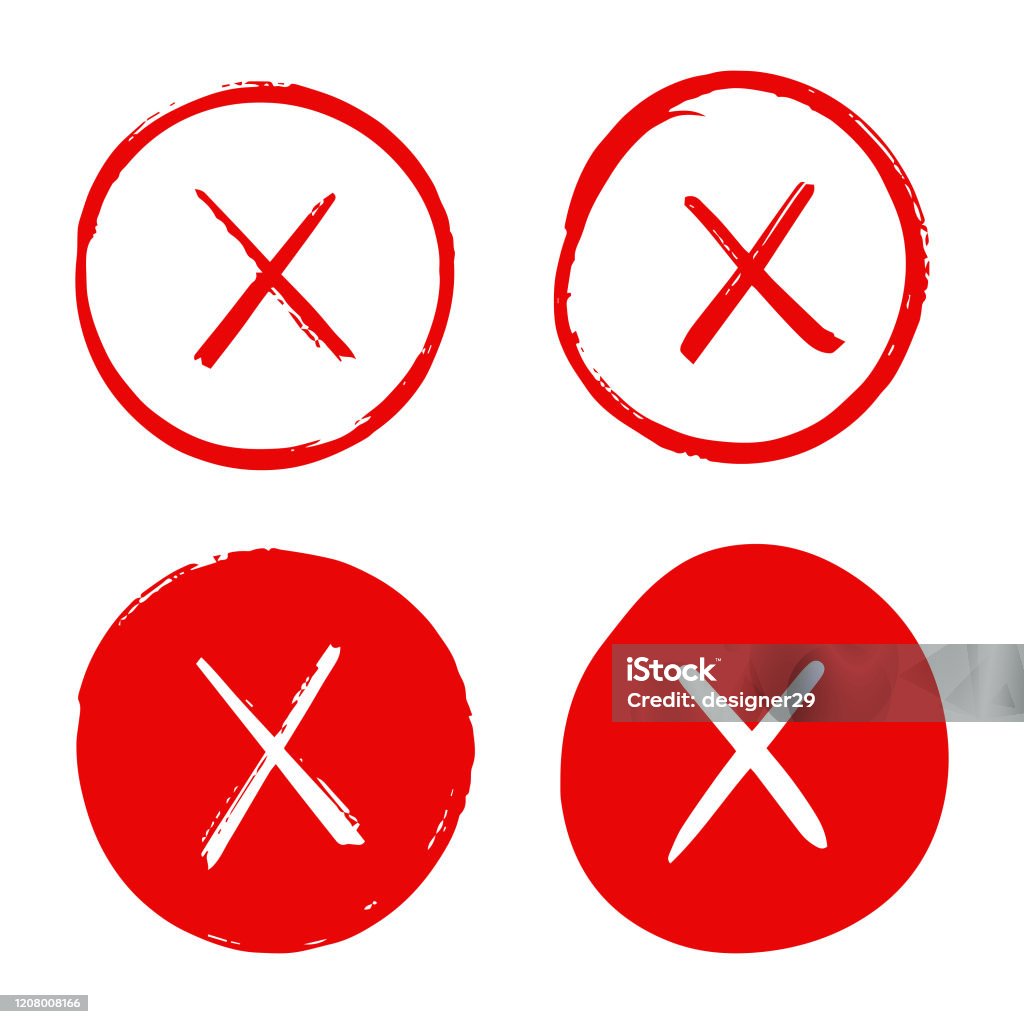